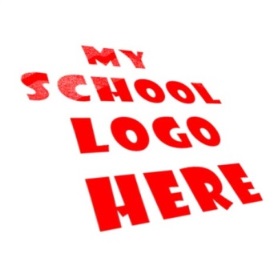 OCR Nationals – Level 02
Website Design and Creation
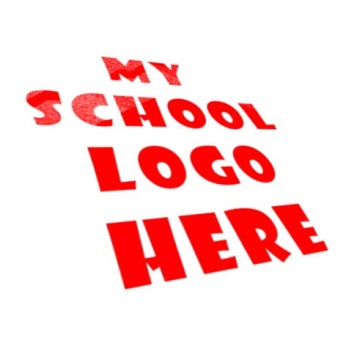 Unit 01 –Website Development
ICT Dept
Learning Outcome 5 – Assignment
LO5 - Create a user form for capturing user feedback
You need to complete the following tasks in order to help SWS Events create more user interaction within their website.
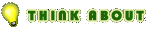 Learning Outcome 5 – Assignment
LO5 - Create a user form for capturing user feedback
You need to complete the following tasks in order to help SWS Events create more user interaction within their website.
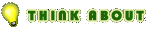 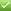 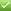 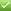 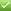 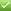 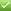 Learning Outcome 5 – Task 1
LO5 - Create a user form for capturing user feedback
You need to complete the following tasks in order to help SWS Events create more user interaction within their website.
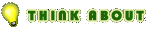 Learning Outcome 5 – Task 2
LO5 - Create a user form for capturing user feedback
You need to complete the following tasks in order to help SWS Events create more user interaction within their website.
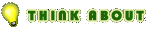 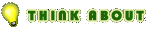 Learning Outcome 5 – Task 3
LO5 - Create a user form for capturing user feedback
You need to complete the following tasks in order to help SWS Events create more user interaction within their website.
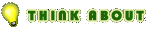 Learning Outcome 5 – Task 4
LO5 - Create a user form for capturing user feedback
You need to complete the following tasks in order to help SWS Events create more user interaction within their website.
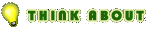 LO5 – Assessment (P, M, D)